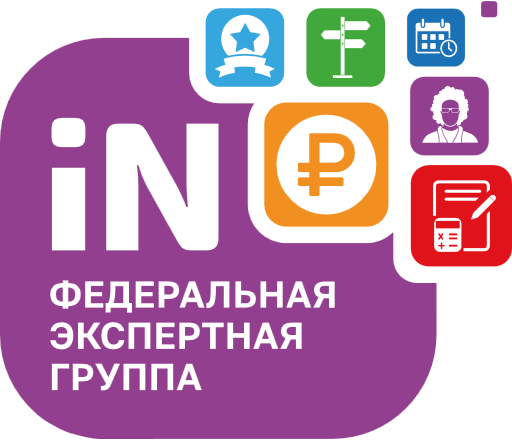 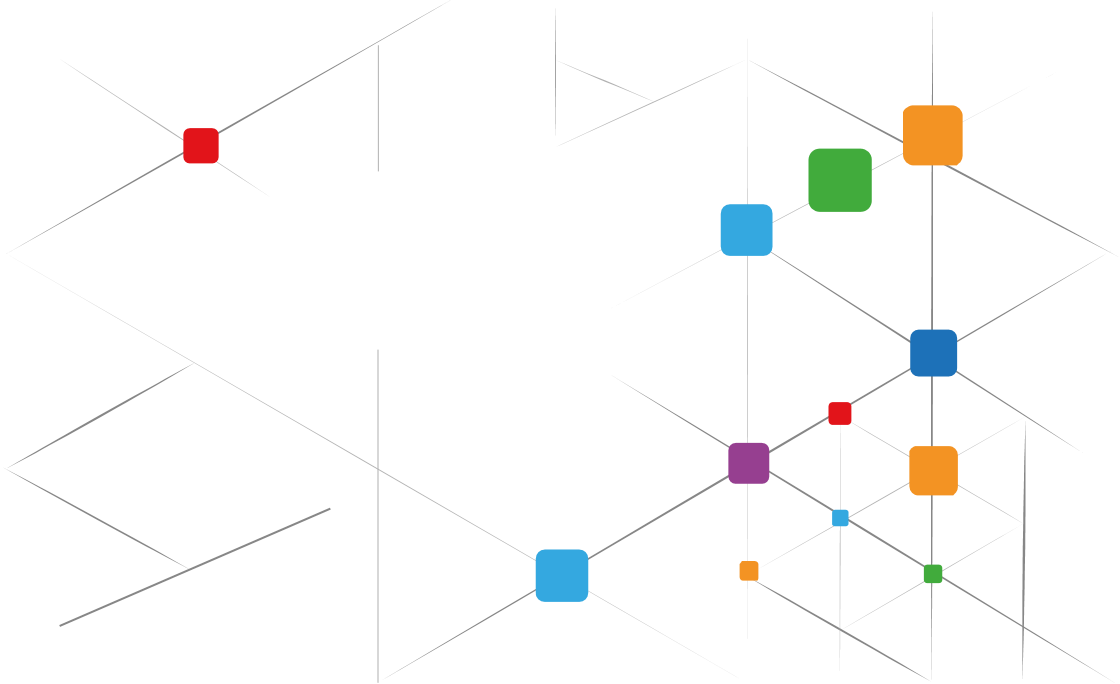 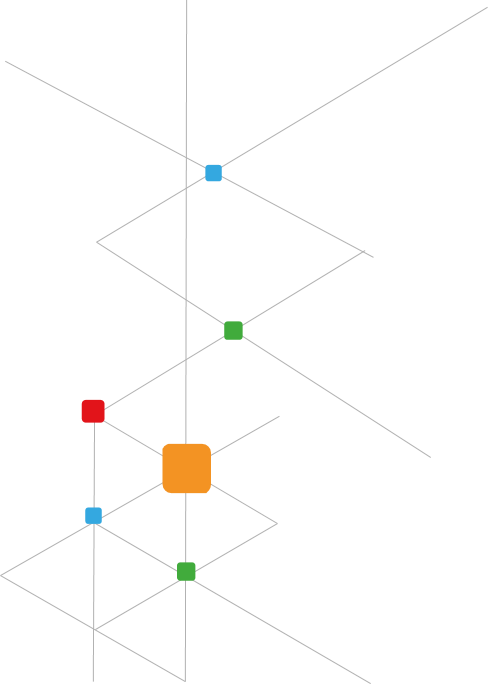 Персонифицированное финансирование дополнительного образования детей как инструмент эффективного развития дополнительного образования
2020
Повестка совещания
Семенюк Наталья Ивановна, директор ЦДО
Вступление 
Основная часть:
1. Понятие о ПФ и сертификате дополнительного образования;
 2. Функционирование муниципальных опорных центров дополнительного образования детей;
 3. Навигатор дополнительного образования детей;
Вопросы, подведение итогов.
Кузнецова Ольга Александровна, методист
Савельева Наталья Владимировна, методист
Семенюк Наталья Ивановна, директор ЦДО
Кузнецова Ольга Александровна, методист
Основания для внедрения ПФ ДОД
Указы Президента РФ №599 от 07.05.2012 и №204 от 07.05.2018
Распоряжение Правительства РФ от 04.09.2014 г. №1726-р
Паспорт федерального проекта «Успех каждого ребенка» национального проекта «Образование», утвержденный протоколом президиума Совета при Президенте Российской Федерации по стратегическому развитию и национальным проектам от 3 сентября 2018 г. №10
Распоряжение Правительства РФ от 31.01.2019 г. №117-р
Законопроект «О государственном (муниципальном) социальном заказе на оказание государственных (муниципальных) услуг в социальной сфере»
Региональный модельный центркак ядро региональной системыдополнительного образования детей
Федеральный проект «Успех каждого ребенка»
Высший орган исполнительной власти Иркутской области
Министерство культуры и архивов Иркутской области
Министерство образования Иркутской области
Министерство спорта Иркутской области
ГАУ ДО ИО «Центр развития дополнительного образования детей» - Региональный модельный центр
Базовые  организации - сетевые партнёры (спорт, культура, коммерческие и т.д)
Координатор МОЦ – Управление образования
Координатор МОЦ – Управление образования
Координатор МОЦ – Управление образования
Координатор МОЦ – Управление образования
в каждом муниципальном образовании Иркутской области создаётся
муниципальный опорный центр
Муниципальный опорный центр
Муниципальный опорный центр
Муниципальный опорный центр
Муниципальный опорный центр
Муниципальный опорный центр
Учреждения дополнительного образования детей
Основные понятия
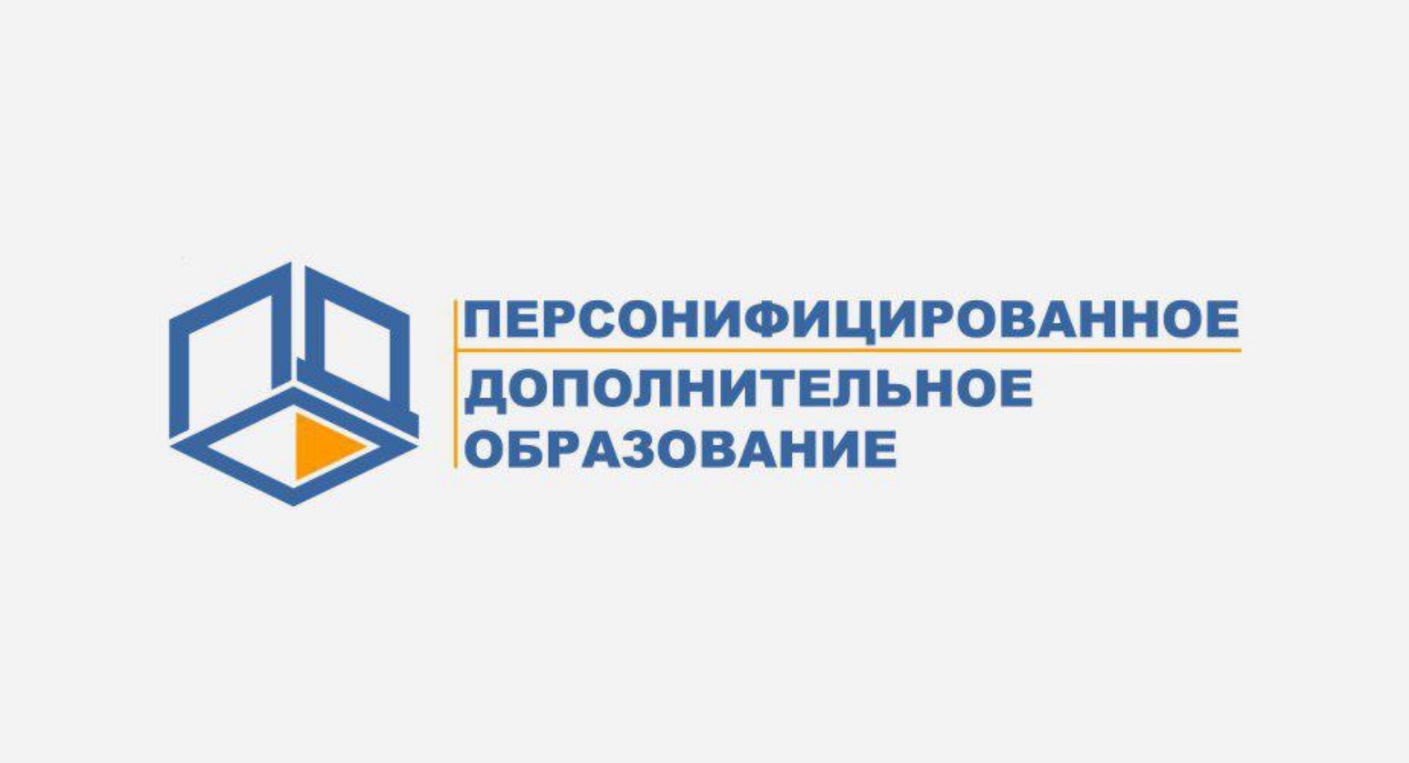 Персонифицированное финансирование образования детей – это система, предусматривающая закрепление обязательств государства по оплате образования, в котором прежде всего заинтересован ребенок.
Сертификат дополнительного образования –это реестровая запись о включении ребенка (обладателя сертификата дополнительного образования) в систему персонифицированного дополнительного образования, удостоверяющая возможность получать услуги дополнительного образования за счет средств бюджета соответствующего уровня.
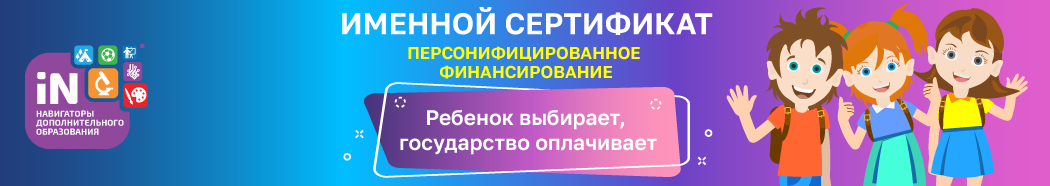 Основные требования к внедрению ПФ ДОД
7 принципов:
равный и свободный доступ детей к получению сертификата;
свобода выбора ребенком и его семьей любой образовательной программы, реализуемой на территории субъекта РФ;
право ребенка в любой момент поступить на обучение или сменить образовательную программу;
информационная открытость;
равный доступ исполнителей образовательных услуг;
наличие понятного механизма финансового обеспечения;
принцип персональной закрепленности средств за получателем сертификата.
Цель деятельности МОЦ
- создание условий для обеспечения в Усть-Кутском муниципальном образовании эффективной системы взаимодействия участников образовательных отношений в сфере дополнительного образования детей по реализации современных востребованных дополнительных общеобразовательных программ для детей различных направленностей, обеспечивающей достижение показателей развития системы дополнительного образования детей, установленных Указом Президента РФ от 07 мая 2012 года № 599 «О мерах по реализации государственной политики в области образования и науки», Приоритетным проектом.
Задачи МОЦ
организационное, информационное, экспертно-консультационное, учебно-методическое сопровождение и мониторинг реализации Приоритетного проекта на территории Усть-Кутского муниципального образования;
обеспечение эффективного функционирования муниципальной модели взаимодействия участников образовательных отношений в сфере дополнительного образования детей, в том числе в целях реализации Приоритетного проекта;
выявление, формирование и распространение лучших практик реализации современных, вариативных и востребованных общеобразовательных программ для детей различных направленностей;
выявление инфраструктурного, материально-технического и кадрового потенциала Усть-Кутского муниципального образования  в системе дополнительного образования детей;
формирование и распространение моделей сетевого взаимодействия при реализации общеобразовательных программ;
обеспечение развития профессионального мастерства и уровня компетенций педагогов и других участников сферы дополнительного образования детей  в Усть-Кутском муниципальном образовании. 
обеспечение функционирования общедоступного навигатора в системе дополнительного образования детей Усть-Кутского муниципального образования, в том числе содержательное наполнение муниципального сегмента навигатора;
организационное, методическое и аналитическое сопровождение работы муниципальных организаций дополнительного образования;
внедрение и обеспечение функционирования модели персонифицированного финансирования дополнительного образования детей в Усть-Кутском муниципальном образовании.
Штатное расписание МОЦ
ПРИКАЗЫВАЮ:

1.  Утвердить штатное расписание МОЦ УКМО  (Приложение 1)
2.  Назначить ответственных лиц  за работу  в МОЦ УКМО:

2.1. Управленческий персонал:
•  директором - Семенюк Н.И.
•  заместителем  директора  по  проектному  управлению,  развитию  и  внешним 
коммуникациям - Павленко Е.Н.
•  заместителем  директора  по  методической  поддержке,  образовательным 
программам  и  внедрению  новых  форм  дополнительного  образования  - 
Косынкину С.М.

2.2.  Административный персонал:
•  системным администратором  - Белицкого К.Н.

2.3. Основной персонал:
•  администратором - Кузнецову О. А.
•  методистом - Савельеву Н.В.
•  специалист  по  развитию  финансово-экономических  моделей  -  внештатный
сотрудник МКУ РЦ УО УКМО
Н.И. Семенюк
Сертификат
Электронная реестровая запись, устанавливающая возможность ребенка получать образовательные услуги в определенном объеме (в рублях)
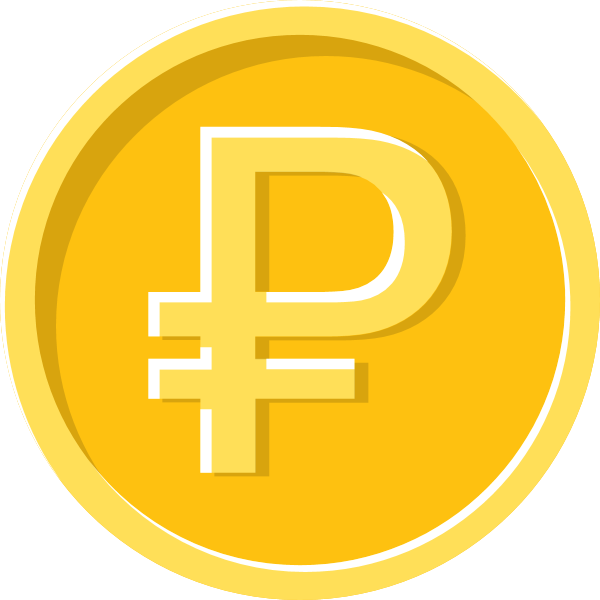 Должен покрывать определенный объем услуг 
(программу ДО целиком)
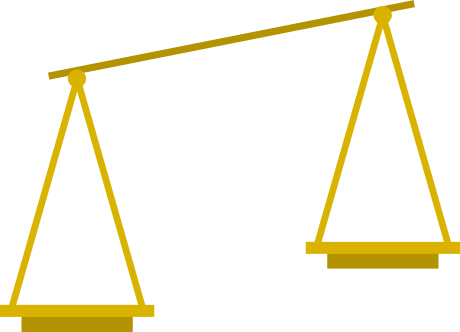 Может отличаться в зависимости от муниципалитета
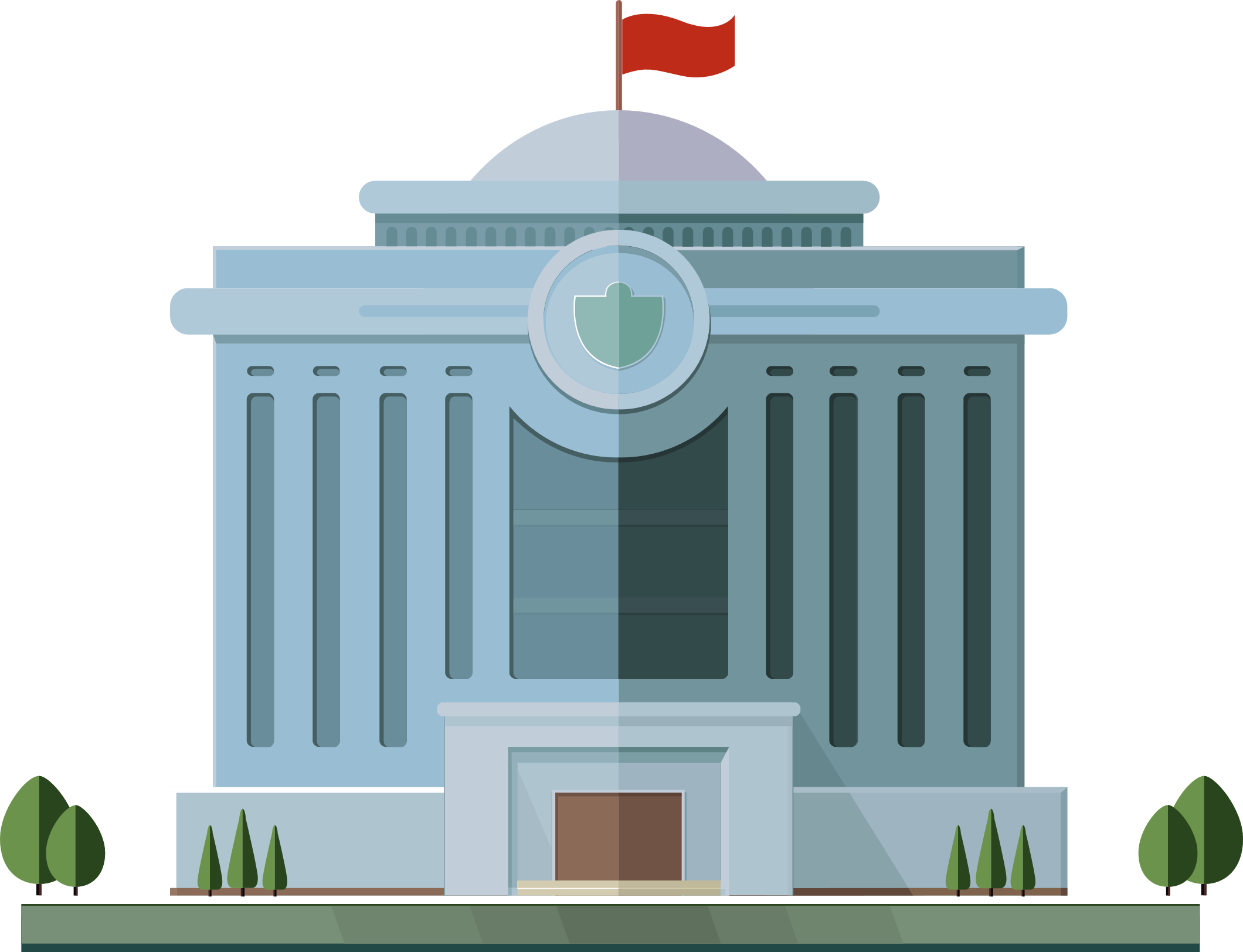 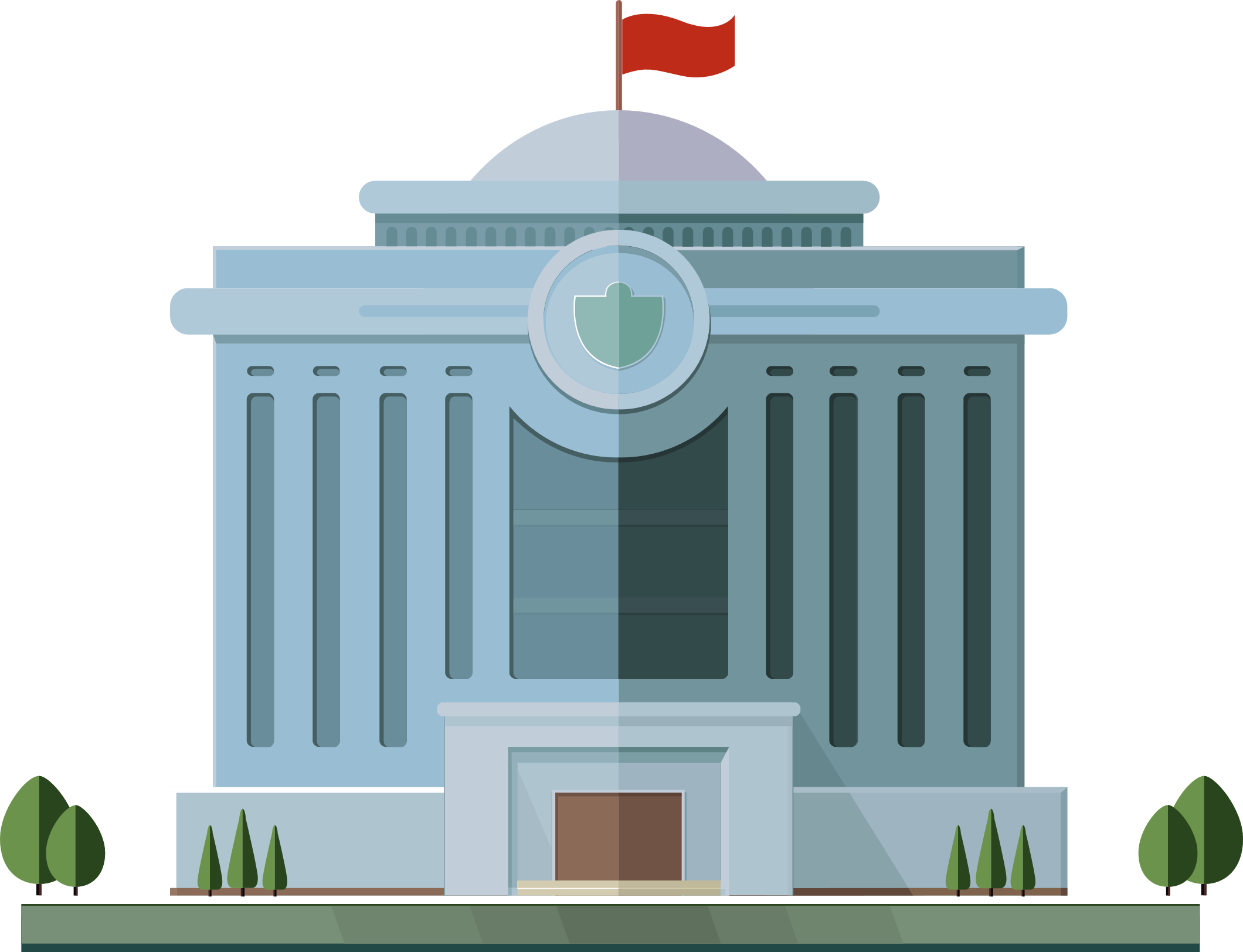 2 статуса сертификата
Сертификат учета:
Позволяет записываться на любые программы ДО за счет муниципального задания или платные
Ведется персонифицированный учет
Сертификат финансирования:
Дополнительно можно записываться на программы, переведенные на ПФ
Основное ограничение – объем средств на сертификате
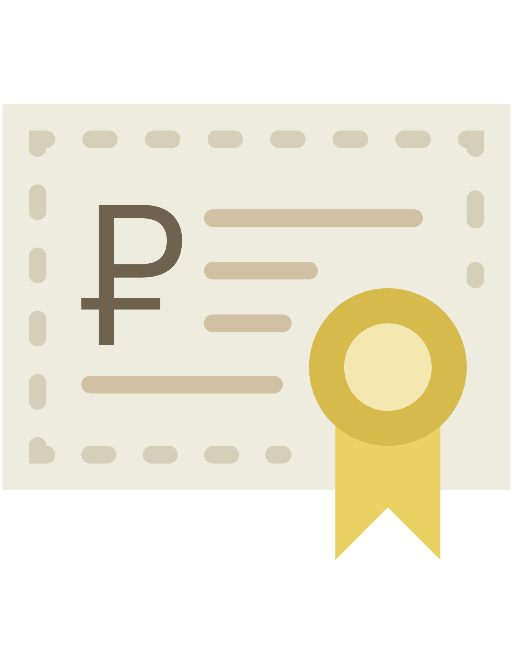 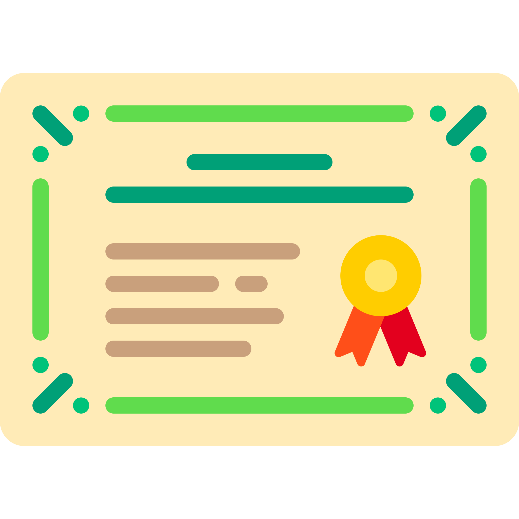 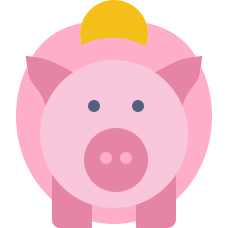 +
=
Может отличаться в зависимости от муниципалитета (можно тоже обыграть символично)
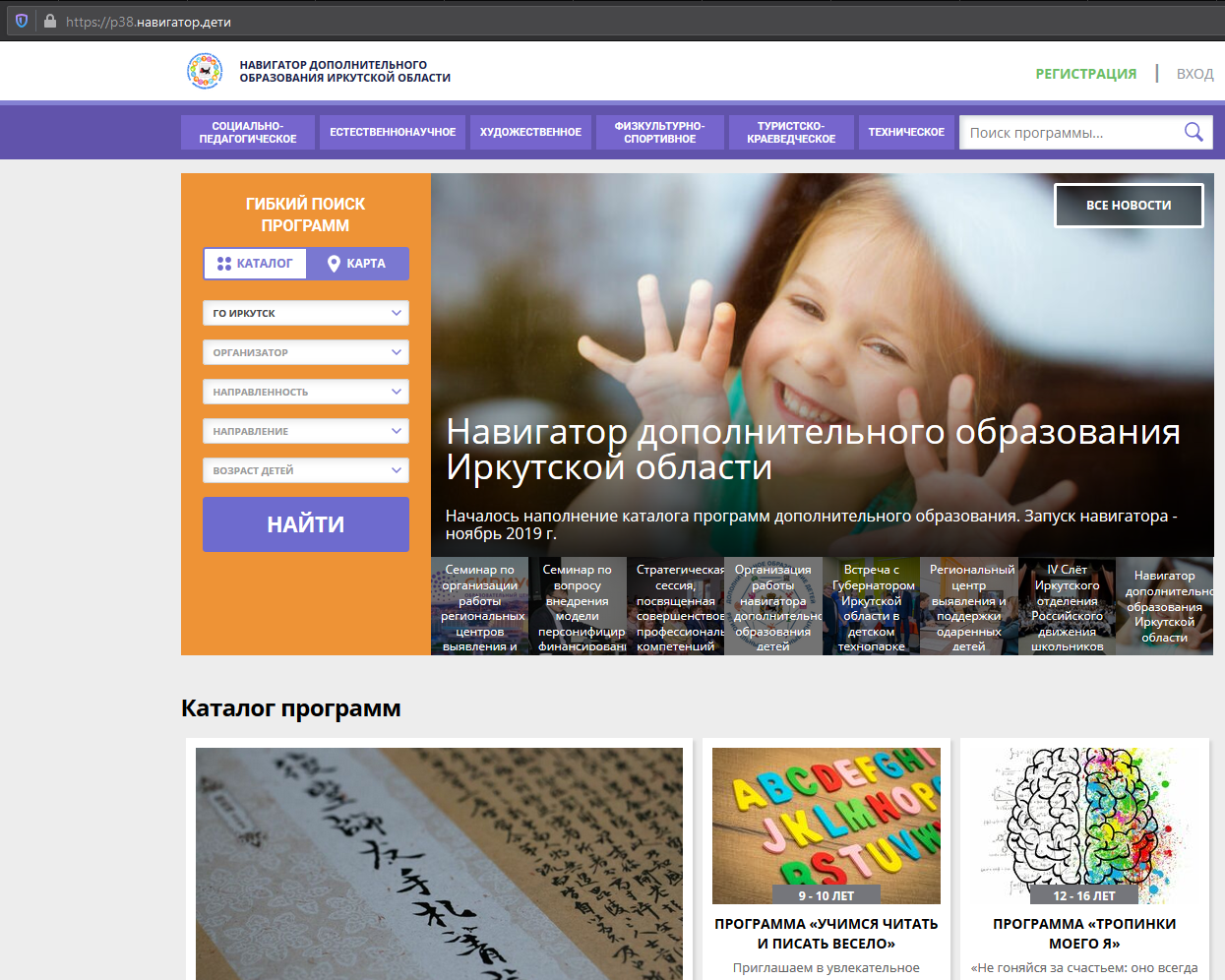 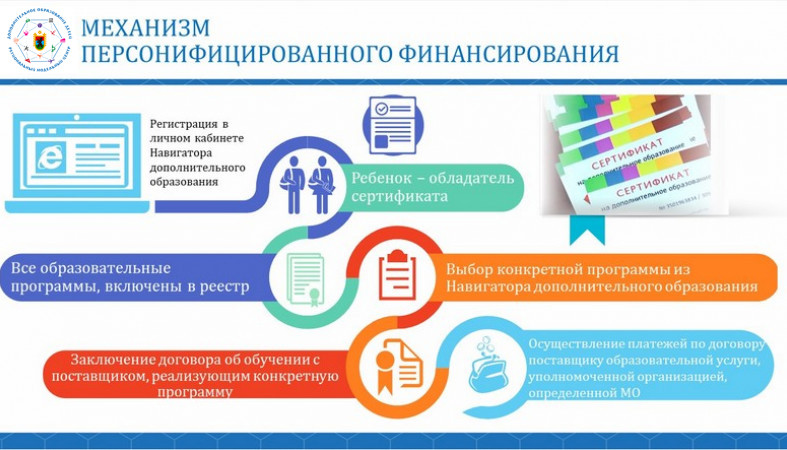 Решение:
Продолжить эффективное сотрудничество образовательных организаций, учреждений культуры и спорта УКМО с МОЦ с целью реализации проекта «Успех каждого ребенка»;

2. Разместить на сайте образовательной организации информацию о персонифицированном финансировании  с активной ссылкой на Навигатор (вышлет ЦДО);

3. Рекомендовать классным руководителям оказывать помощь детям и их родителям в работе с Навигатором  дополнительного образования Иркутской области.
Может отличаться в зависимости от муниципалитета (можно тоже обыграть символично)